TÉKPONON JIKUAGOU ORIENTATION (DAY 3)
RE-EXAMINING GENDER
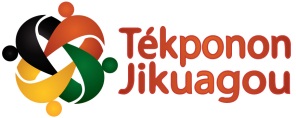 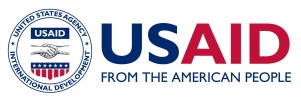 Primary Results: Individual
Increased proportion of women and men desiring to  use FP
Increased proportion of women and men approving of FP methods
Increased perception that spouse approves of FP use
Increased proportion of women and men saying they definitely could obtain a contraceptive method should they need one
Increased proportion of women and men saying they could use FP consistently if they did not want to get pregnant
Increased proportion of women and men who correctly perceive the risk of pregnancy during the postpartum and breastfeeding period
Macro Result: 
Increased proportion of women and men reporting equitable attitudes about roles within the couple related to fertility and family planning.
.
Tékponon Jikuagou
Results Framework
Intermediate Result 2
Increased proportion of women and men planning to use FP
Intermediate Result 1Increased communication between couples about fertility desires and FP use
Primary Results: Network
Increased proportion of people in women’s and men’s’ social networks believed to approve of FP
Increased perception of community approval for child spacing and FP use
Increased perception that discussion of FP is accepted/appropriate
Decreased perception of stigma associated with FP use
Intermediate Result 3Increased proportionof women and men taking steps to obtain FP
Last revised 15February2013
[Speaker Notes: WE ARE WORKING ON GENDER BECAUSE OF THE INTERMEDIATE RESULTS #1 AND THE OVERARCHING GOAL.]
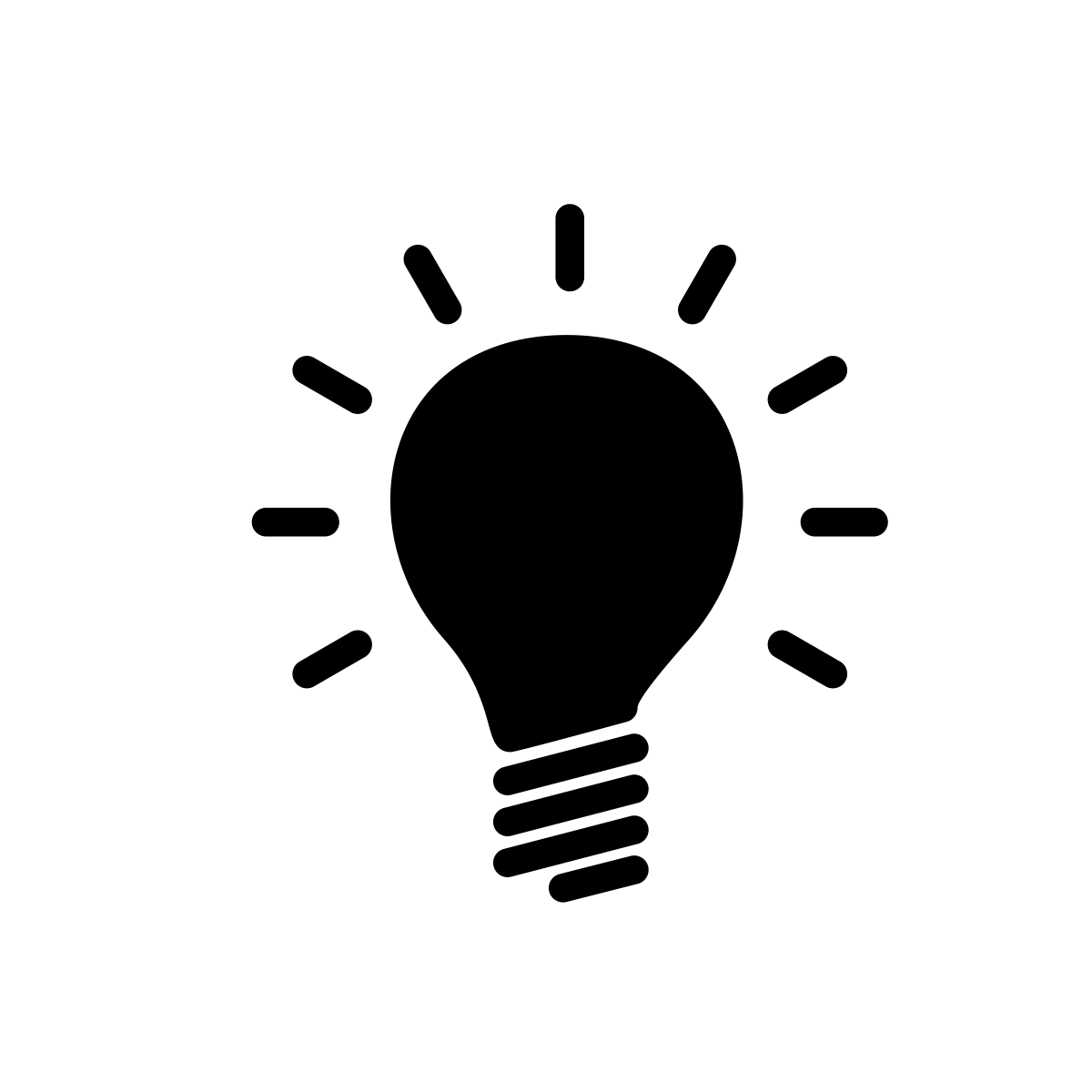 Brainstorming
What gender norms in OUR communities influence these variables?
Gender Barriers
that Influence Use of Family Planning (according to TJ research)
Believe that women who use FP have multiple sexual partners

Believe that a woman must have her husband’s approval to use FP

Believe that it is a woman’s responsibility to bring up the subject of FP with her husband

Believe that if a husband discovers that a woman is secretly using FP, he will beat her
8% women
17% men
47% women
72% men
89% women
78% men
25% women
27% men
[Speaker Notes: TJ baseline research]
OTHER GENDER BARRIERS: BELIEFS
Men who allow their wives to use FP are weak/ controlled by their wives.
Men are not concerned with obtaining information about FP.
Health providers must have the husband’s permission before giving a woman a FP method.
A man must have many children to be respected within the community.
[Speaker Notes: Other:
Men decide the number of children to have, and when.]
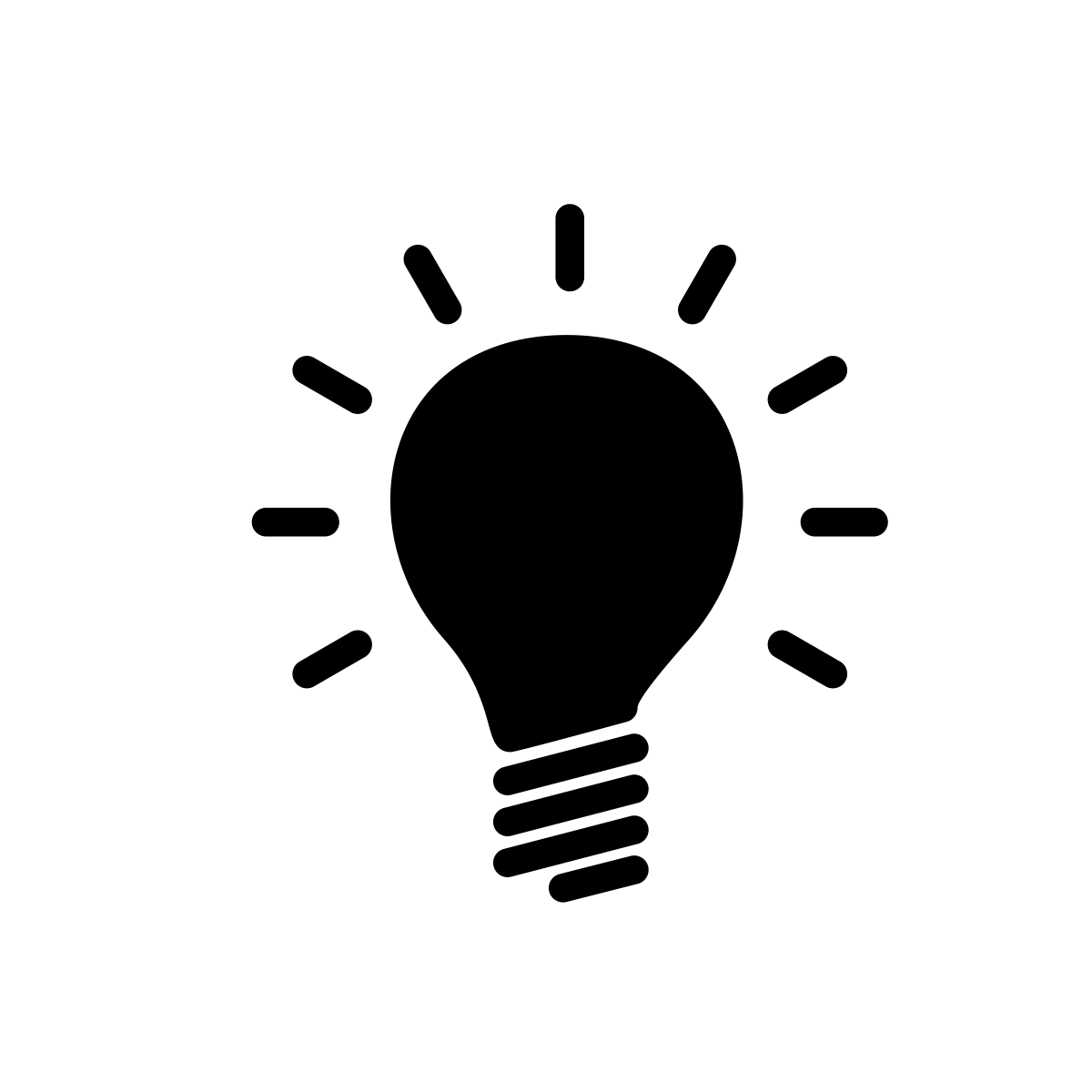 Brainstorming
WHAT MOTIVATES WOMEN TO USE 
FAMILY PLANNING?
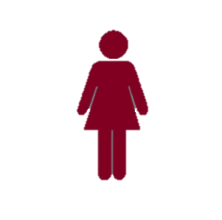 GENDER FACTORS SUPPORTING FAMILY PLANNING - WOMEN
Women who uses FP have more time to pursue revenue-generating activities.
Women talk easily about FP with other women in their social network.
A woman who uses FP has better health and can take better care of her children.
[Speaker Notes: Other:
Mothers-in-law are obligated to work more when their daughters-in-law are sick or pregnant]
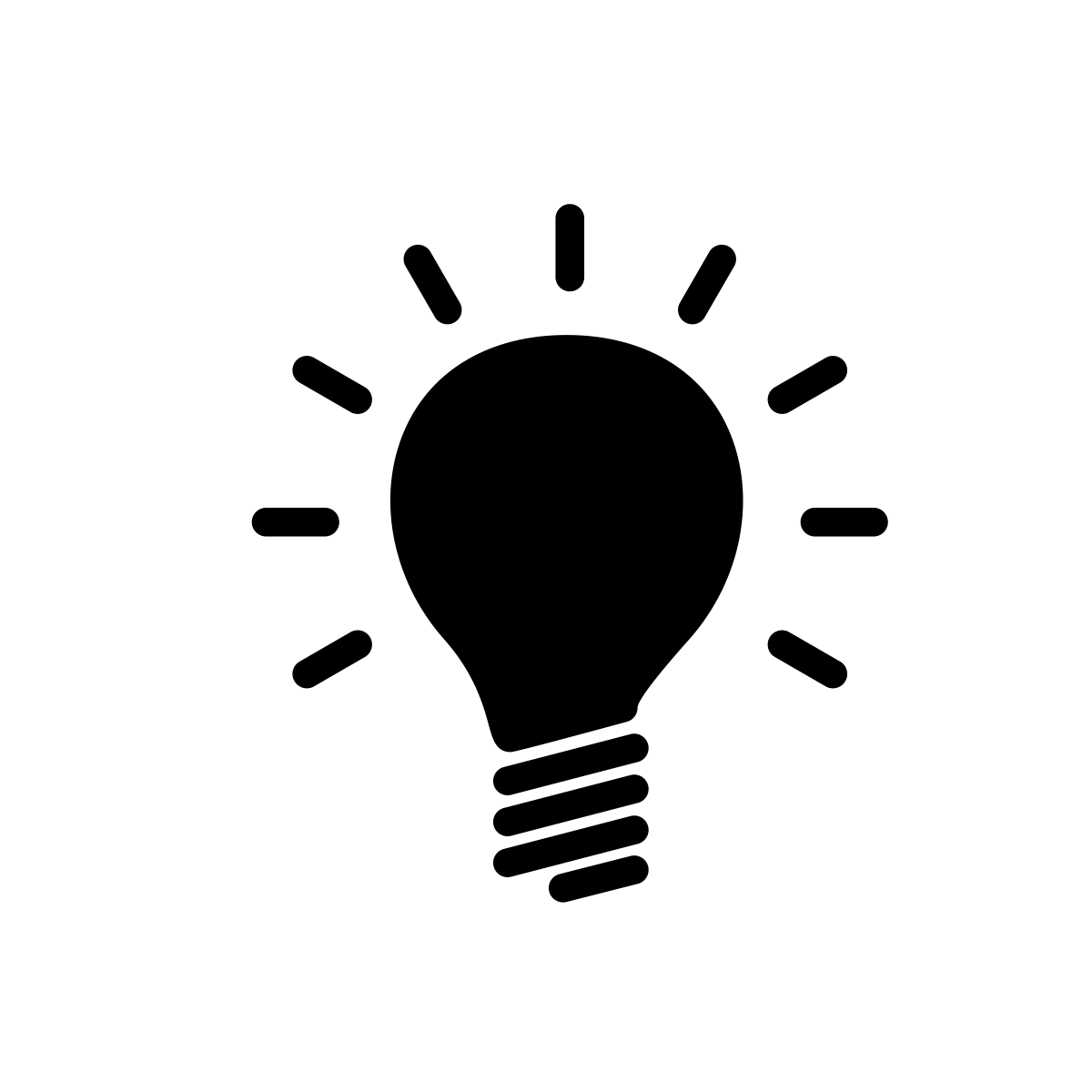 Brainstorming
WHAT MOTIVATES MEN TO USE FAMILY PLANNING?
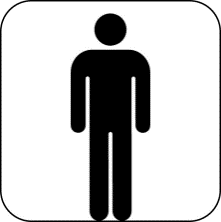 GENDER FACTORS SUPPORTING FAMILY PLANNING - MEN
The family’s financial well-being.
Better availability of the woman for the family.
Greater availability of the woman for sexual relations.
IMPLICATIONS FOR TJ?
With the gender-synchronized programs, we try to create less rigid and more diverse norms, so that each person can become the person that he or she wishes to be.
Gender-synchronized approaches
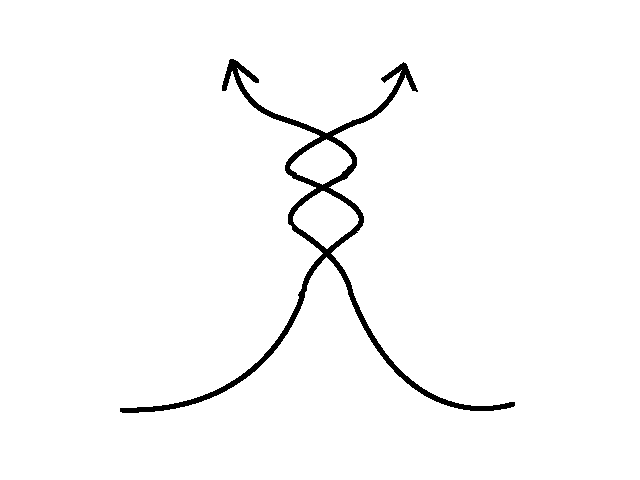 Gender equality
Gender-synchronized approaches
Empowerment of women and girls
Work with men and boys
ELEMENTS OF GENDER EQUALITY
[Speaker Notes: In monitoring & evaluation: gender equality as a measure of program success.]
DISCUSSION IN TWO GROUPS
Group A – Engagement of Men
List a few barriers to engaging men in FP.
List a few ideas to overcome these barriers, and reach a « gender synchronized » approach.
i.	Who should we target and how can we involve them?
ii.	How can we change the environment to make it more favorable?
Group B – Empowerment of women in reproductive health 
List a few barriers to empowering woman in FP.
List a few ideas to overcome these barriers, and reach a « gender synchronized » approach.
i.	Who should we target and how can we involve them?
ii.	How can we change the environment to make it more favorable?
INTRODUCTION TO COMMUNITY SOCIAL MAPPING
COMMUNITY SOCIAL MAPPING – DATA COLLECTION
Participatory identification of key social organizations and community resources, and identification and ranking of influential groups and individuals
 
Analytical and identification activities meant to ensure multiple social perspectives: 
Women
Men
Youth, socially marginalized individuals
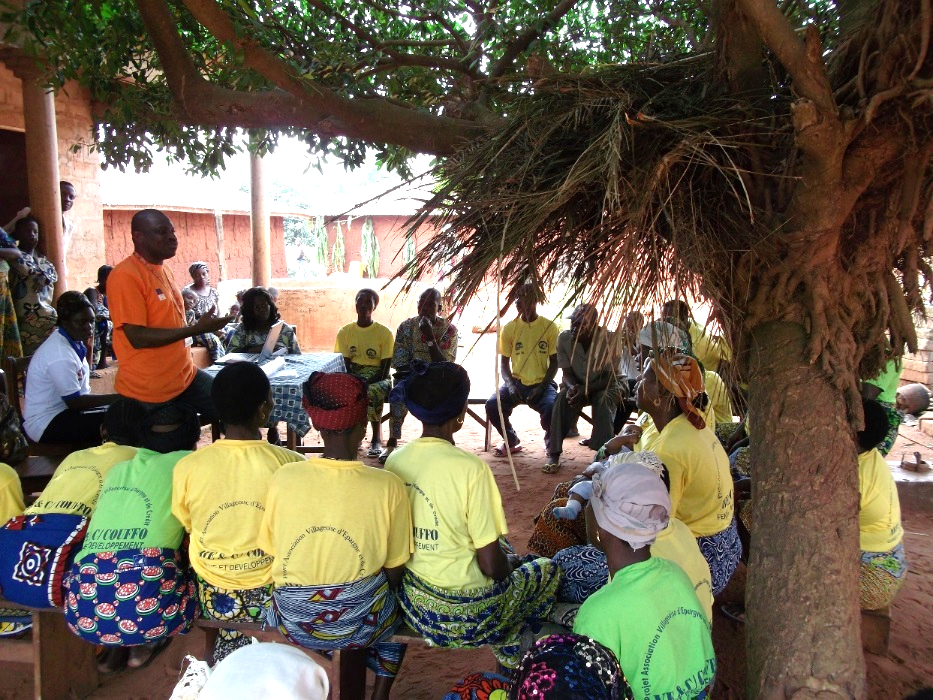 GENERATE QUALITY INFORMATION     TO GUIDE SELECTION OF PEOPLE          TO WORK WITH:
Get informed on informal leaders
Gain understanding of the community’s social organization 
Identify the most connected and respected groups and individuals
COMMUNITY SOCIAL MAPPING PROVIDES A PRACTICAL INTERPRETATION OF CLASSIC SOCIAL NETWORK MAPPING
SOCIAL NETWORKS  Influential Social Groups
OPINION LEADERS  Influentials
CONNECTERS & INFLUENCERS  Among identified influential individuals and grops
!
Need for practical tools to quickly identify groups and people for approaches based on social networks
5 STEPS OF THE MAPPING PROCESS
COMMUNITY INTRODUCTION
1
Meeting local officials to present the project, manage expectations (no compensation) and inspire initial participation
Prepare for mapping activities
[Speaker Notes: It is necessary to manage community expectations (for example, that no compensation is provided for participation) and to ensure that Facilitators know that this part of their work.]
2
COMMUNITY IDENTIFICATION OF INFLUENTIAL GROUPS
Name
 Type of activity
 Gender
 Age group
 Size
 Meeting frequency
 Links with other groups
 Influence
SELECTION OF GROUPS WITH DIFFUSION OF POTENTIAL BASED ON COMMUNITY ANALYSIS 

Participants review criteria to select potential women’s, men’s, and mixed groups to participate in TJ
3
[Speaker Notes: Criteria:
Influence
Connectivity
Meeting frequency
Size
Age group]
GROUP CHARACTERISTICS
COMMUNITY DEVELOPMENT OF THE SOCIAL MAP AND LISTING OF INFLUENTIALS
4
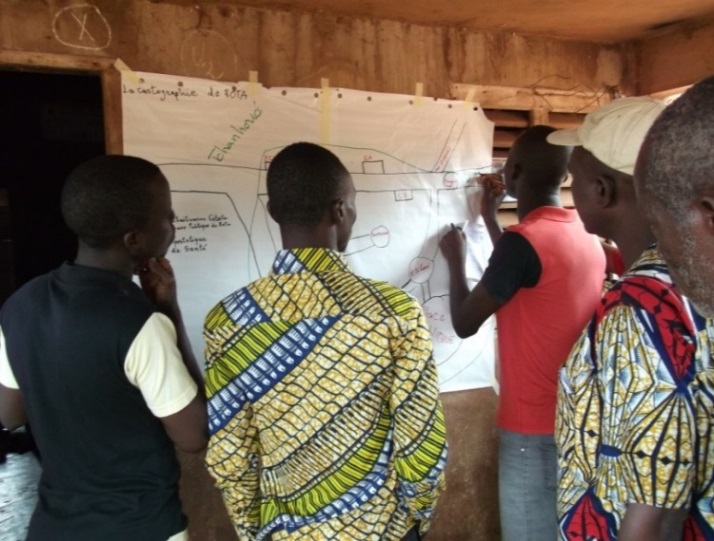 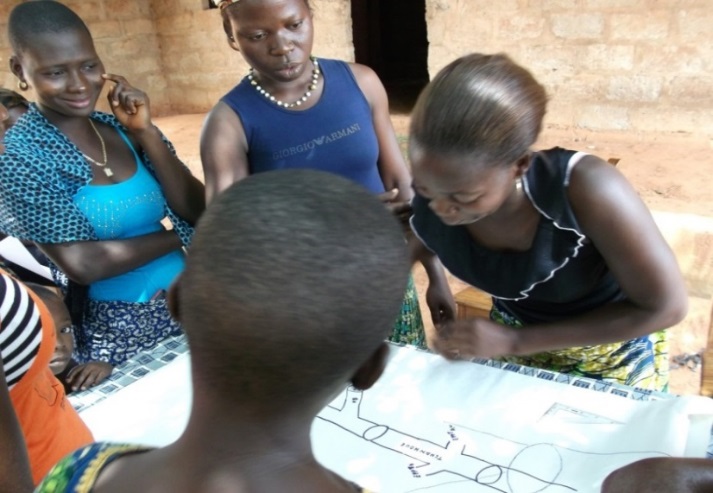 Learn about community dynamics and social organization
Identify socially influential individuals, particularly in the fields of health and social welfare
INFLUENTIALS CHARACTERISTICS
G₁
G
G₃
G₂
VALIDATION
5
Staff meeting with selected influential groups
Evaluate family planning behaviors using a series of questions
Confirm influence in the community through a participatory Venn diagram
Ensure interest in work on issues relating to unmet need and family planning
G1: Inforgmation exchange within group. 
G2: Shared decision-making 
G3: Agreement with shared decision-making
GROUP DISCUSSION QUESTIONS – COMMUNITY MAPPING
Do you think the groups and individuals with whom you currently work will be recognized as influential groups during the validation process? Why or why not?
Detail out the next 2 or 3 steps for implementation of community mapping